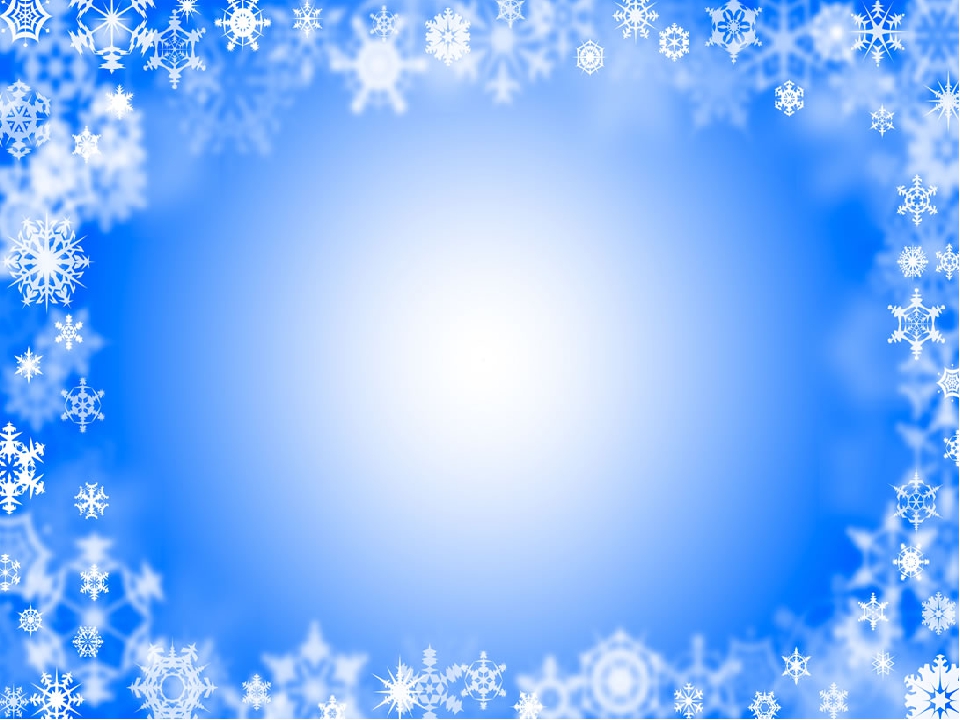 Новогоднее 
оформление кабинета
 
Подготовила: педагог дополнительного образования Максимова Маргарита Валентиновна
ГБУ Центр «Преодоление»

2019г.
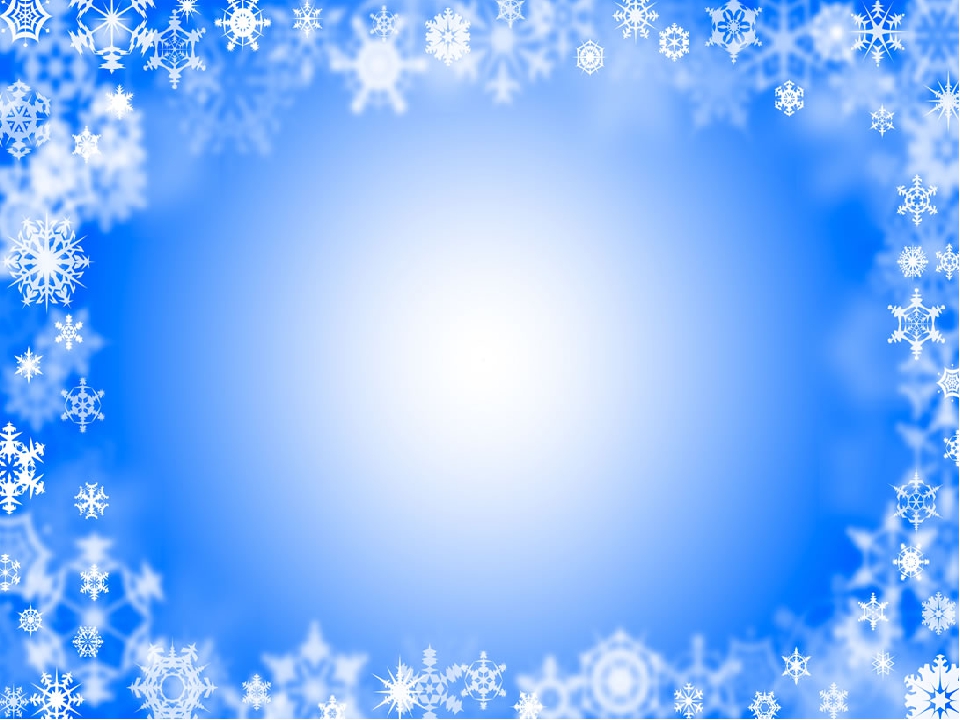 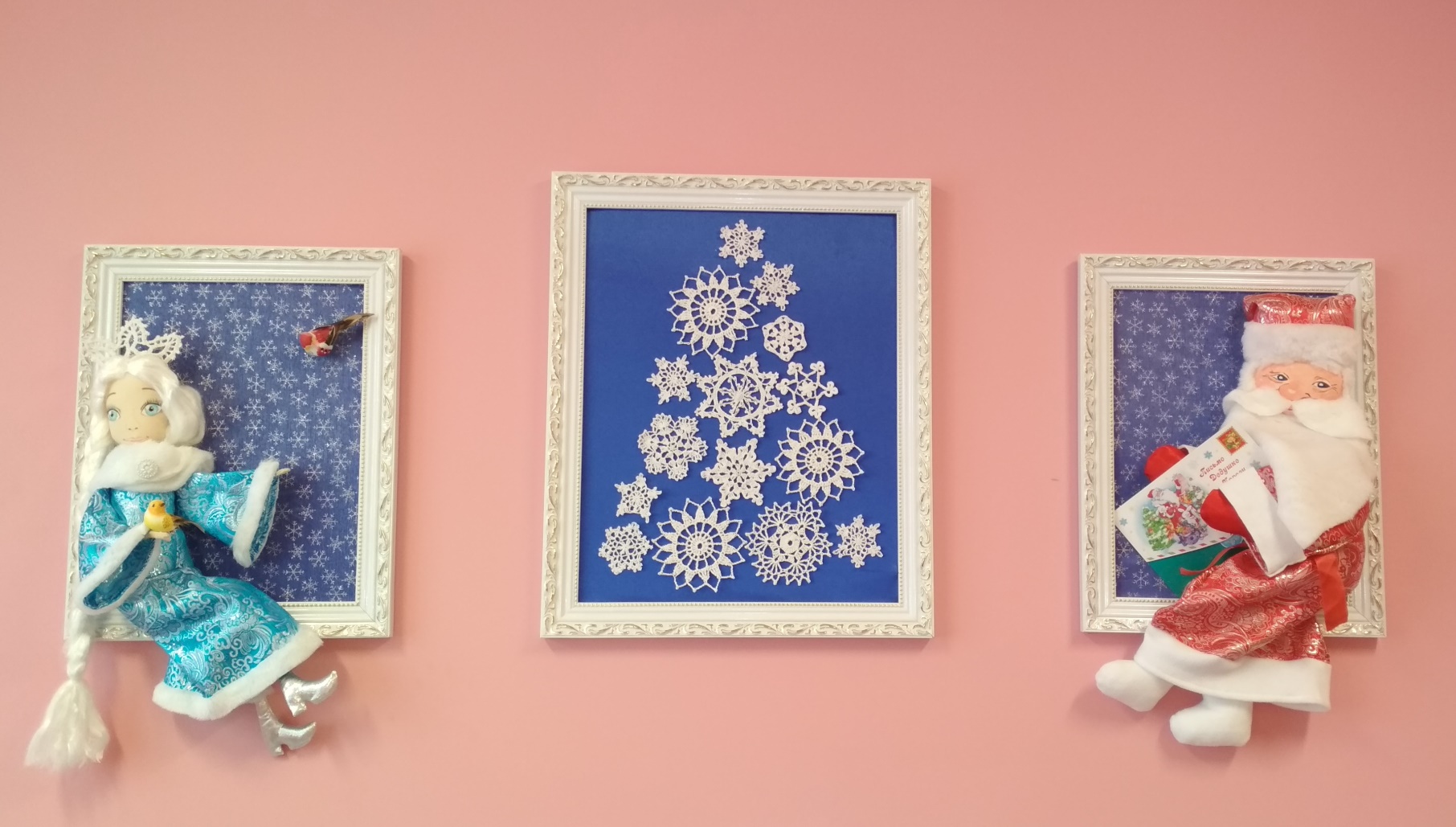 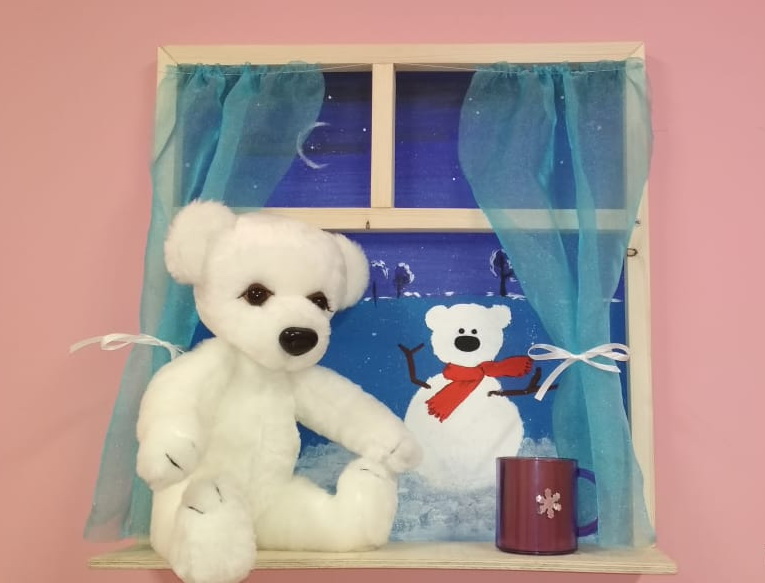 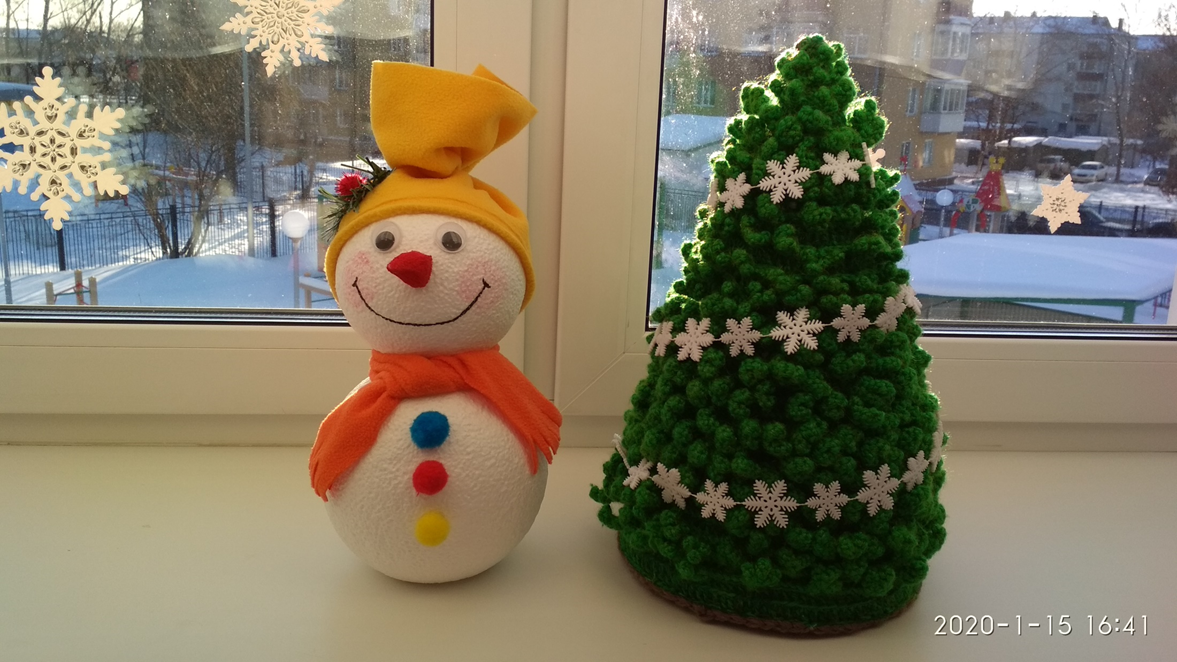 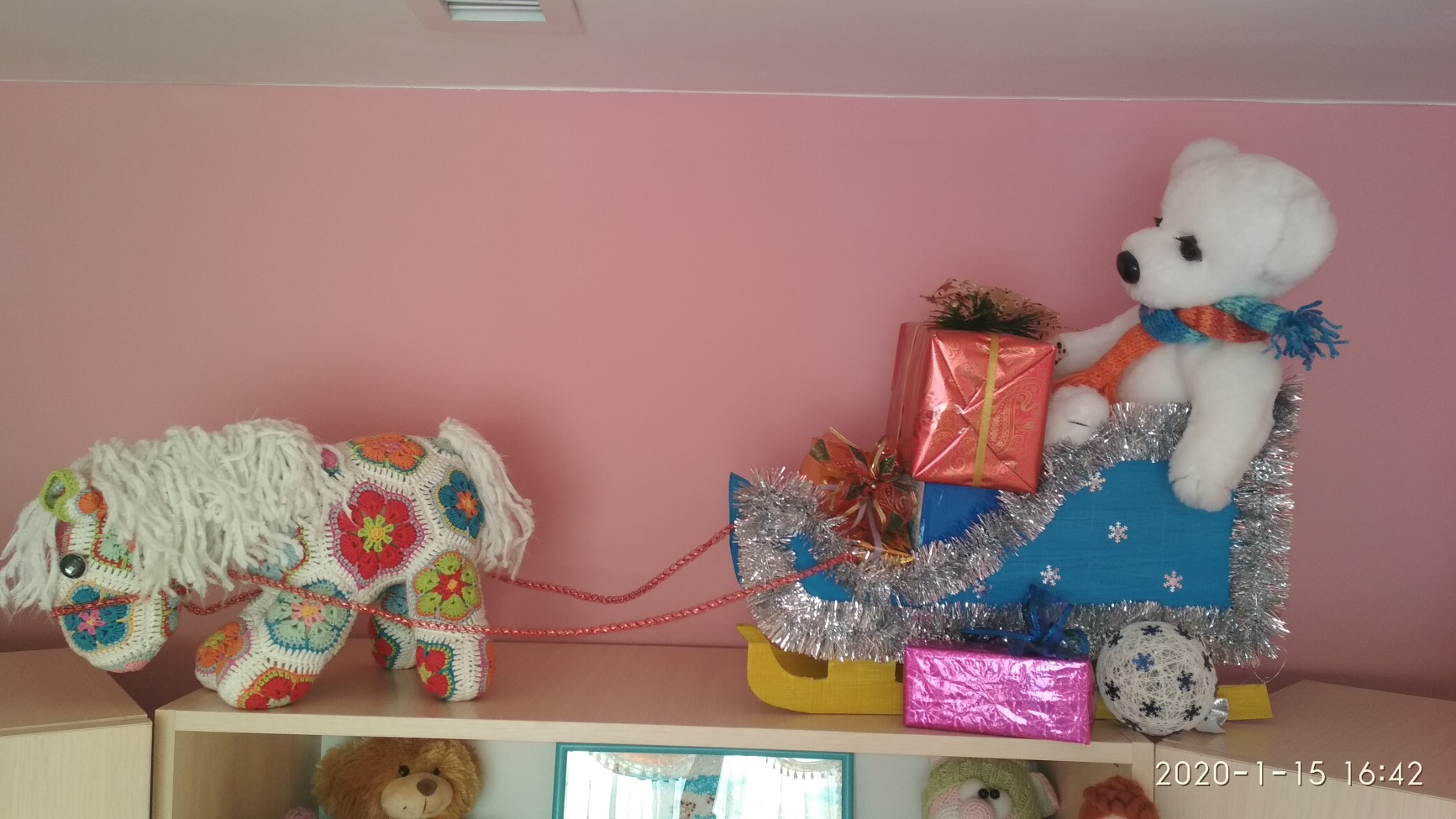